Developing an IL Policy
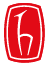 Albert K. Boekhorst
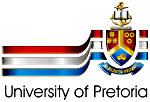 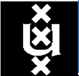 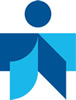 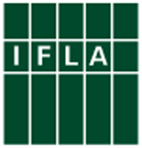 Our plans miscarry because they have no aim. When a man does not know what harbour he is making for,  no wind is the right windSeneca
[Speaker Notes: Setting up IL programs: managerial issues ???]
In our minds … we know
Present situation  A
Desired situation  B
Wonder how to come from A to B
So we need a strategy for an IL policy
©akb
CPBEB 2011
3
Information policy
An information policy is the vision of the strategic management on the main lines, that have to be observed to achieve the required information organisation for the near future from one till five year
©akb
CPBEB 2011
4
What do we need
A strategic planning
A formulated policy
Action program
©akb
CPBEB 2011
5
Strategic Planning Process
See-Think-Draw
See - what is today's situation?
Think - define goals/objectives
Draw - map a route to achieving the goals/objectives
©akb
CPBEB 2011
6
Needed
Vision
Mission
Values
Strategy
©akb
CPBEB 2011
7
Vision
Defines the way an organization or enterprise will look in the future. Vision is a long-term view, sometimes describing how the organization would like the world to be in which it operates. For example, a charity working with the poor might have a vision statement which reads "A World without Poverty."
©akb
CPBEB 2011
8
Mission
Defines the fundamental purpose of an organization or an enterprise, succinctly describing why it exists and what it does to achieve its Vision.
©akb
CPBEB 2011
9
Values
Beliefs that are shared among the stakeholders of an organization. Values drive an organization's culture and priorities and provide a framework in which decisions are made. 
For example:
"Knowledge and skills are the keys to success“
“Give a man bread and feed him for a day, but teach him to farm and feed him for life".
©akb
CPBEB 2011
10
Report on IL policy
Analysis present situation
Description of desired situation
Analysis of changes
Making priorities
Demands and conditions
Information plan 
= action program
©akb
CPBEB 2011
11
ideal
situation
conceptual
desired
situation
transition
process
new
situation
reality
present
situation
present
future
Planning lineair
©akb
CPBEB 2011
12
ideal
situation
ideal
situation
desired
situation
desired
situation
transition
process
transition
process
new
situation
new
situation
present
situation
present
situation
present
present
future
future
Planning iteratief
©akb
CPBEB 2011
13
Getting started
Don’t reinvent the wheel:
Identify the IL model that works best for your institution
Adapt existing information literacy standards and practices
Design a program based on the standards and experiences
Work on a strategic plan
Identify and focus on library responsibilities toward IL and develop library instruction programs accordingly
Ensure to teach the research process and its concepts, and do more than introducing electronic tools and technology
Be prepared for challenges & be aware of planning pitfalls
©akb
CPBEB 2011
14
[Speaker Notes: (Lau, 2004; (Rockman, 128-129) ; (Snavely, 2001) ; (Iannuzzi, 1997)]
Key planning issues
Plan your Information literacy program in concert with overall strategic library planning
Make sure that your plan is tied to library and institutional development plans 
Review past performance and try to understand reasons for past failures
Identify opportunities
Determine learners’ needs and preferences
Understand the impact of IL training on existing operations and staff function
©akb
CPBEB 2011
15
Potential challenges & planning pitfalls
Obstacles such as limited facilities, financial and human resources
Inability to get management and/or faculty involved
Lack of clear objectives
Assumptions
The status problems 
Resistance towards change 
Obstacles in communication (different vocabularies)
Student motivation (students don’t want to do anything extra)
Perfectionism
©akb
CPBEB 2011
16
Present situation
Vision, Mission, Values Statement?
Staff
Equipment
Facilities
Instruction
©akb
CPBEB 2011
17
IFLA/UNESCO:
SCHOOL LIBRAY GUIDELINES


http://archive.ifla.org/VII/s11/pubs/sguide02.pdf
©akb
CPBEB 2011
18
IFLA 1.1. Mission
The school library provides information and ideas that are fundamental to functioning successfully in our increasingly information- and knowledge-based present day society. The school library equips students with lifelong learning skills and develops their imagination, thereby enabling them to live as responsible citizens.
©akb
CPBEB 2011
19
IFLA 1.2 Policy
The school library should be managed within a clearly structured policy framework. The library policy should be devised bearing in mind the overarching policies and needs of the school and should reflect its ethos, aims and objectives as well as its reality.
©akb
CPBEB 2011
20
http://www.lib.uchicago.edu/e/about/mvv.html
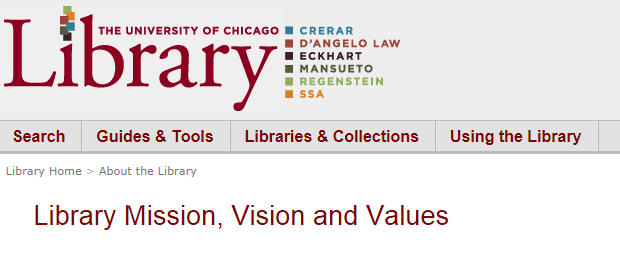 ©akb
CPBEB 2011
21
Library Mission Statement
Crescat scientia, vita excolaturLet knowledge grow from more to more; and so be human life enriched
The Library's mission is to provide comprehensive resources and services in support of the research, teaching, and learning needs of the University community. To fulfill this mission, the Library commits to:
Understand the research, teaching, and learning needs of its users;
Build collections and create tools to support research, teaching, and learning;
Provide access to and promote the discovery and use of local and external information resources;
Ensure the preservation and long-lasting availability of Library collections and resources;
Create hospitable physical and virtual environments for study, teaching, and research;
Collaborate with other members of the University to enrich the research and learning community;
Advance local, national, and international library and information initiatives;
Develop, encourage, and sustain expertise, skill, commitment and an innovative spirit in its staff.
©akb
CPBEB 2011
22
Internal & external factors
Internal = Strengths and Weaknesses
Evaluate the weaknesses and strenghts in terms of human, economic and physical resources available in the library for the IL program

External = Opportunities and Threats
Anticipate and address current and future opportunities and challenges
©akb
CPBEB 2011
23
SWOT Analysis
©akb
CPBEB 2011
24
[Speaker Notes: If you were in charge… How would you apply this competitor’s resources? How has the organization expanded? How has it financed and managed its growth? Does it have the resources to expand internationally? Use online?]
Resources
Identify what is required to implement the program;
Describe the human resources required for each action;
Describe the physical requirements for each action (e.g. classroom, office space, furniture, equipment, etc.);
Address, with clear priorities, human, technological and financial resources, current and projected
©akb
CPBEB 2011
25
Integration into the curriculum
Ensure that IL is incorporated into the curriculum; 
Use institutional decision making mechanisms to ensure institution-wide integration into academic programs;
Identify the scope (i.e., depth and complexity) of competencies to be acquired on a disciplinary level as well as at the course level;
Sequence and integrate competencies throughout a student’s academic career, progressing in sophistication; 
Specify programs and courses charged with implementation;
Merge the IL concepts with the course contents
©akb
CPBEB 2011
26
[Speaker Notes: Disseminate information literacy widely;
Emphasize student-centered learning;

Embedding and integrating IL into curricula
Where possible IL training should be embedded within the subject curriculum to maximise relevance, timeliness and student motivation  
Stand-alone sessions are less effective; it can be difficult for a learner to transfer a skill practised in a generic environment into a subject-specific context
Ideally, your session/s will be timetabled within the module.  
IL should be included in the learning outcomes of the module 
Assessment should incorporate an element of testing IL skills


governance structures
Governance structures are the bodies in an institution that have authority over the decision-making 
process of that institution.]
Collaboration & partnership
Collaborate with faculty, librarians, other program staff and administrators;
Establish formal and informal mechanisms for communication and ongoing dialogue across the institutional community;
Collaborate at all stages (planning, implementation, assessment of student learning, and evaluation and refinement of the program);
©akb
CPBEB 2011
27
[Speaker Notes: The cornerstone of an IL program is the powerful partnership between faculty and librarians
Faculty have governance of the curriculum, a steady influence on students, and mastery of their discipline
Librarians have exceptional information research skills, knowledge of student searching behavior, 
and a commitment to the importance of IL in the lives of students. Faculty and librarians together can 
make a formidable team that can sustain an IL program that results in information literate students

Incorporating information literacy across curricula, in all programs and services, 
and throughout the administrative life of the university, requires the collaborative 
efforts of faculty, librarians, and administrators. Through lectures and by leading 
discussions, faculty establish the context for learning. Faculty also inspire 
students to explore the unknown, offer guidance on how best to fulfill information 
needs, and monitor students’ progress. (ACRL, 2000 – standards).

Academic librarians coordinate the evaluation and selection of intellectual 
resources for programs and services; organize, and maintain collections and 
many points of access to information; and provide instruction to students and 
faculty who seek information. Administrators create opportunities for collaboration 
and staff development among faculty, librarians, and other professionals who 
initiate information literacy programs, lead in planning and budgeting for those 
programs, and provide ongoing resources to sustain them. (ACRL, 2000 – standards).

Well-designed assignments are central to student learning, because they provide 
opportunities for active engagement with subject content, challenging students to 
Think critically, reflect on their processes for finding and using information, and take the
Necessary steps to take charge of their own learning.
Library and faculty can work together to create assignments that demostrate how well
Have learned, applied, and communicated IL principles (Rockman, 18)

Davis suggests that assignments for first-year students be divided into sequential steps, with specific
Due dates and checkpoints for each piece – identifying a topic; starting the paer’s title, purpose, and
Major points; gathering sources; developing an outline; writing the first draft, revising the paper; and 
submitting the final paper. These stapes provide opportunities for instructional intervention and 
reflect important components of IL (Rockman, 18)]
Identifying the partners
Determine the partners on the target

School Board / Academic senate
Faculty engaged with center on teaching and learning
Part-time faculty members
Academic administrators
Department chairs
Individual teachers/professors who may be doing work that would benefit from an IL program
©akb
CPBEB 2011
28
[Speaker Notes: 1. On the surface, it would seem obvious that the partners are simply the faculty; however, faculty play many roles on a campus, and it is important that librarians work with the faculty in each of their roles (Rockman, 30)
2. Academic Senate: As the formal representative body of the faculty academic senate will play an important role in the adoption of any goal, such as IL, that might affect the curriculum. Information about IL must be disseminated to senate members, and a presentation should be made at a senate meeting. Not only the academic senate as a whole but also the individual committees of the senate need to be targeted. Librarians should plan on addressing each of these groups to gain support for IL. It is also important not to neglect the informal approach, such as meeting with the Chair of the academic senate, or with influential faculty in the senate, prior to a Senate meeting to explain why IL is important to integrate into the curriculum (Rockman, 30)
3. Faculty who are interested in teaching and learning skills often have an appreciation Of the need for students to develop core skills such as IL. Getting faculty from these centersİnterested can be very useful for providing support and for getting the word out about the need for IL(Rockman, 31)
4. Part-time faculty mambers: who are the silent members of the faculty teach many of the coursesAs well as may courses for fresmen. While they do not direct the curriculum, they are vital to the overallSuccess of any IL program because of the number of students that they reach and influence and nature of the 
courses that they teach.
5. Academic administrators are also essential in this partnership. They are the faculty with the ability to commitBudget, space, and personnel resources to an IL program
6. Department chairs are another vital part of a successful IL program. Chairs are powerful on a campus because Of their direct link with and influence with the faculty. Many faculty members have limited interset in the life of the Campus as a whole but a great deal of interest in the life of their academic department. If  a chair supports an IProgram, it is very likely that many faculty members wil be influenced by this support Gaining the support of the chair can directly affect the curriculum of a department
7. Individual professors, full-time or part-time, who may be doing work that would benefit from IL program. Faculty who
Teach freshmen seminars, introductions to the major, service learning courses, academic writing courses are natural alllies.
A few successes with individual professors can be the best public relations for any IL effort.

Another important activity in advancing the IL agenda is for faculty and librarians to reach out to the elementary and 
secondary educational communities to ensure that students are introduced to IL principles prior to the start of their higher 
education academic careers (Rockman, 19)
Opportunties for university personnel to partner with elementary and secondary schools in the area of IL to help 
strengthen students’ skills prior to entering universities are plentiful and just take time, imagination, resources, 
and commitment (Rockman, 19)
Recent studies have pointed out that high school students lack information-seeking skills, while other studies shown 
that quality library programs can positively affact student achievement (Rockman, 21)
It is the best interest of university personnel to partner with neighboring local schools to ensure that students have 
the requisite IL skills, prior to beginning university studies, to be successful in their higher education academic 
and work careers (Rockman, 22)]
Modes of instruction
Instruction takes place in many ways, these may include, but are not limited to, providing:
Course-integrated instruction 
Drop-in workshops 
Handouts and guides (print & electronic)
Web based instruction 
Stand alone courses 
Credit / non-credit
Requested / elective
Subject specific instruction 
Tours 
Video presentations
©akb
CPBEB 2011
29
[Speaker Notes: advice to individuals during the reference interview process; 
in-depth research consultations and appointments; 
individualized instruction; 
electronic or print instruction aids; 
group instruction in traditional or electronic classrooms; 
Web tutorials and Web-based instruction; 
asynchronous modes of instruction (e-mail, bulletin boards); 
synchronous modes of instruction (chat software, videoconferencing); 
course management software; and 
hybrid or distributed learning or distance learning, employing combinations of the previous methods.
(ACRL, 2003, guidelines)
Examples of curricular and program structures with which instruction programs can become engaged include (but are not limited to):
first-year seminars, writing-across-the-curriculum programs; 
general education core requirements; 
research methods courses in disciplinary majors; 
capstone courses, learning communities, and cohorts; 
undergraduate research experiences/internships; 
linked credit courses; and 
experiential learning/service learning courses. 
(ACRL, 2003, guidelines)]
Identification of modes of instruction
The modes selected should be consistent with the content and goals of IL instruction 
Where appropriate, more than one mode of instruction should be used based on knowledge of the wide variety of learning styles of individuals and groups
When possible, instruction should employ active learning strategies and techniques that require learners to develop critical thinking skills in concert with IL skills
©akb
CPBEB 2011
30
[Speaker Notes: The modes selected should be consistent with the content and goals of sound information literacy instruction. Where appropriate, more than one mode of instruction should be used based on knowledge of the wide variety of learning styles of individuals and groups. For suggestions and explanations of modes of instruction, see the Sourcebook of Bibliographic Instruction.
When possible, instruction should employ active learning strategies and techniques that require learners to develop critical thinking skills in concert with information literacy skills. Planning such active learning strategies and techniques should be carried out collaboratively with faculty in order to increase overall student engagement in the learning process and to extend opportunities for a more reflective approach to information retrieval, evaluation, and use. For useful examples of course-specific active learning exercises, see Designs for Active Learning: A Sourcebook of Classroom Strategies for Information Education.
Planning an instruction program should draw on the expertise of a wide variety of personnel, depending on local needs and available staff. Examples of available expertise may include:
instructional design/teaching methods: faculty development offices, teaching/learning centers; 
technology integration: technology support centers; 
assessment, surveys: teaching/learning centers, institutional research/assessment offices; and 
student demographics/characteristics: institutional research, campus/student life offices. 
(ACRL, 2003, guidelines)
. Program structures
Each institution will develop its own overall approach to instruction programming, but a successful comprehensive program will have the following elements:
a clearly articulated structure, described in readily available documents, showing the relationships among various components of the program; 
an integral relationship with key institutional curricula and initiatives (e.g., general education, writing programs, etc.) so that there is horizontal breadth to the program; and 
a progression of information literacy learning outcomes matched to increasingly complex learning outcomes throughout a student’s academic career so that there is vertical integration in the program. Information literacy programming should reach beyond the first year or general education courses and be present in discipline-specific coursework or courses in the majors. 
To meet these general guidelines, instruction programs should identify curricular structures already in place or under development on their campuses that support an evolving, "tiered" approach to information literacy programming. Instruction librarians themselves should also seek opportunities for collaborative engagement in new institutional initiatives and redesigned curricula that allow for a deeper interplay between the library’s instruction program and the total campus learning environment. (ACRL, 2003, guidelines)]
Team
Stakeholders
Management institute/school
Teachers
‘Librarians’
ICT staff
Students
….
Start with small team of ‘sympathetics’
©akb
CPBEB 2011
31
Matrix: IL in subjects
Standard
Actors
Priorities
©akb
CPBEB 2011
32
Assessment tool
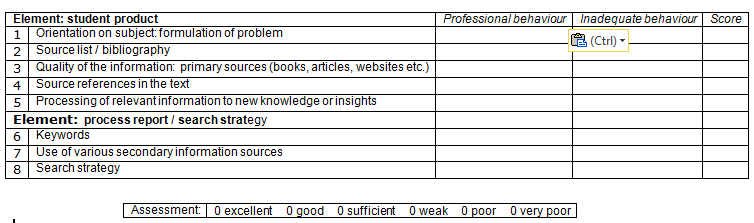 ©akb
CPBEB 2011
33
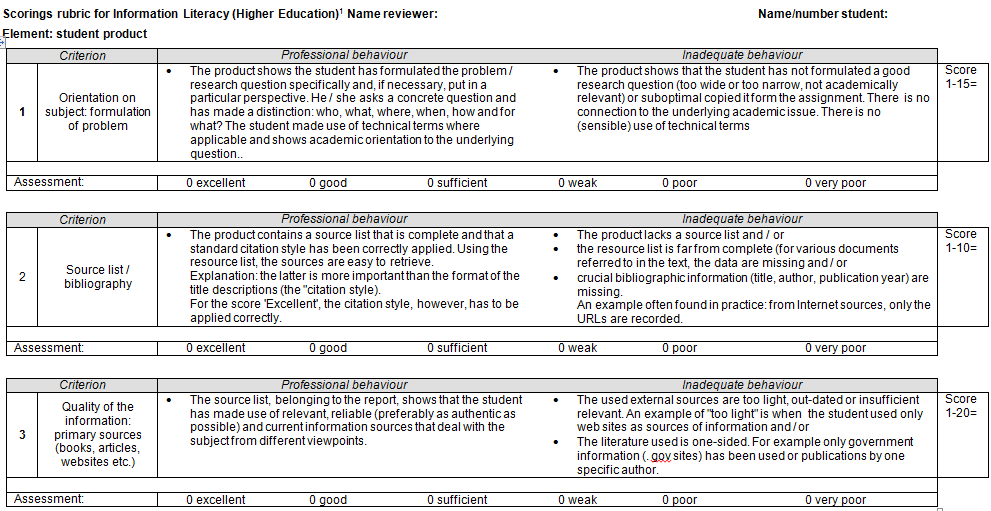 ©akb
CPBEB 2011
34
Strategy
Start with small group
Start within one ‘subject’ group
Involve ‘management’
Convince ‘teachers’
©akb
CPBEB 2011
35
Further:IFLA Information Literacy Section
http://www.ifla.org/VII/s42/index.htm
InfoLit: IFLA Information Literacy Section Discussion List
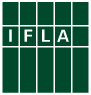 ©akb
CPBEB 2011
36
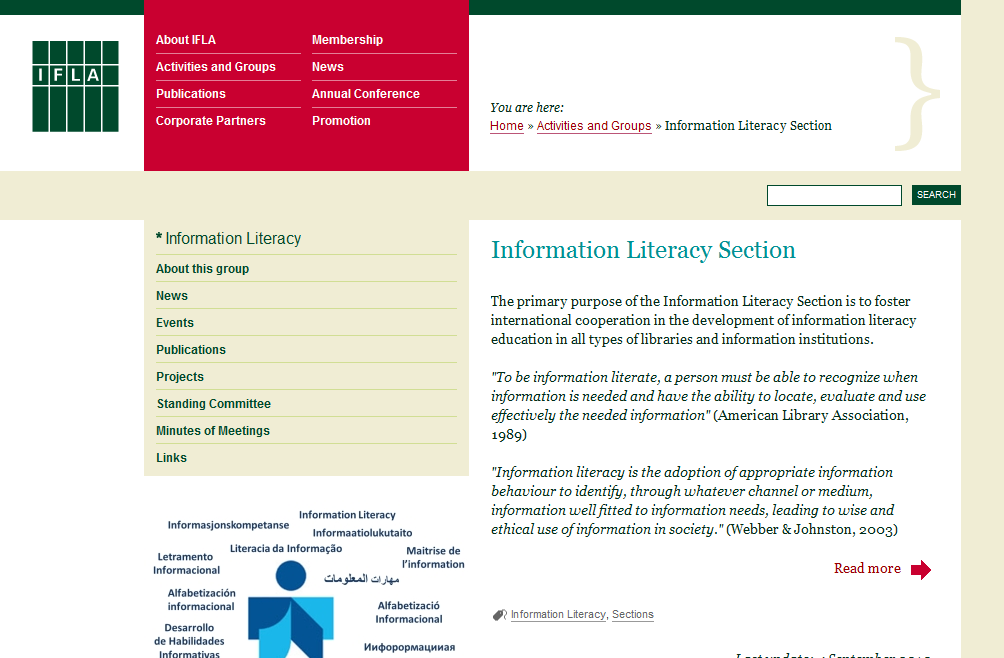 ©akb
CPBEB 2011
37
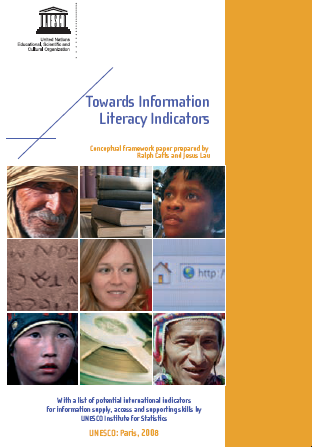 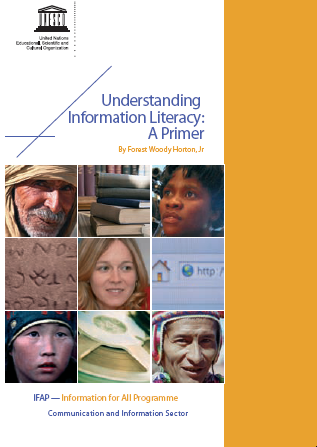 ©akb
CPBEB 2011
38
Questions?
albertkb@gmailcom
albertkb.nl
©akb
CPBEB 2011
39